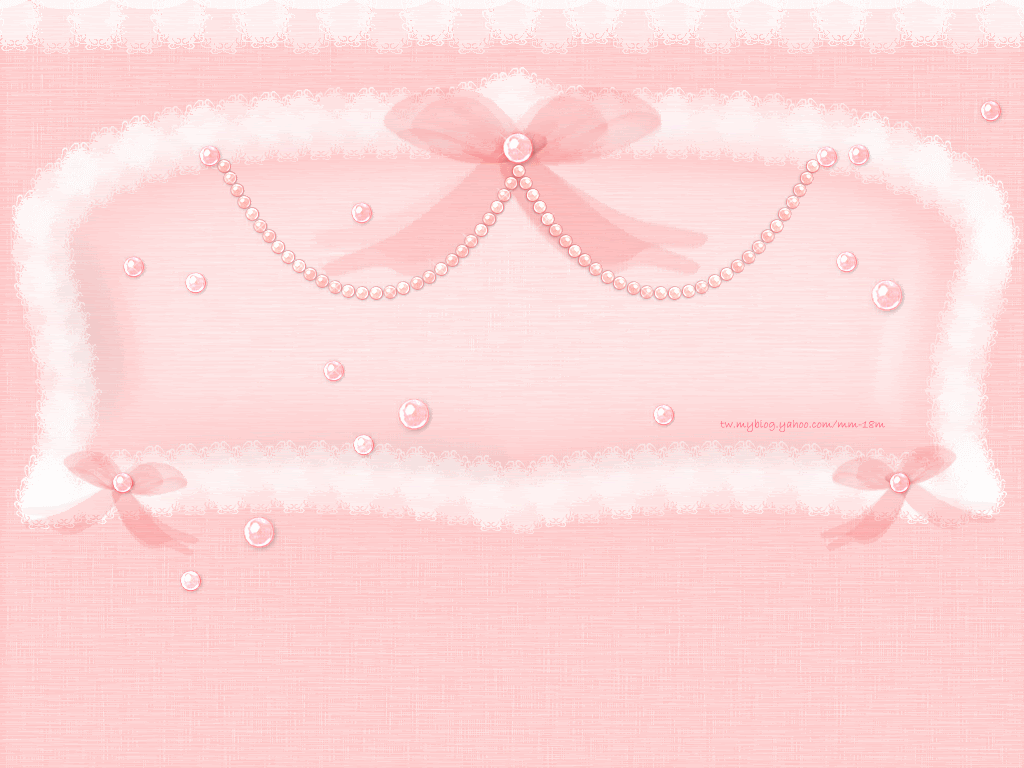 TRƯỜNG TIỂU HỌC VĨNH HÒA B
Môn : Toán
Bài: Phép cộng trong phạm vi 4
Lớp: Phụ đạo
Gv:Trương Thị Ngọc Dung
Thứ hai ngày 7 tháng 10 năm 2019Toán
Kiểm tra bài cũ
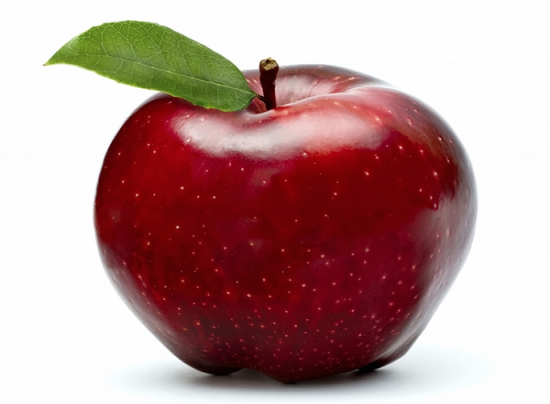 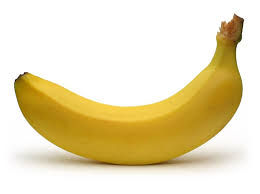 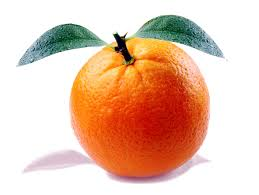 4
2+ 2 =
4
1+ 3 =
3
1+ 2 =
Thứ hai ngày 7 tháng 10 năm 2019Toán
Phép cộng trong phạm vi 4
1. Viết số thích hợp vào chỗ chấm:
...
2
2 + 2 =
...
4
3 + 1 =
...
4
1 + 1 =
...
4
1 + 3 =
3
2 + 1 =
...
4 =  3 +
...
1
Thứ hai ngày 7 tháng 10 năm 2019Toán
Phép cộng trong phạm vi 4
2. Viết số thích hợp vào chỗ chấm:
2
2
3
1
+
+
+
+
2
1
3
2
...
4
4
4
4
...
...
...
Thứ hai ngày 7 tháng 10 năm 2019Toán
Phép cộng trong phạm vi 4
=
3 ....  2 + 1
3.
>
<
=
3
<
3 ....  1 + 3
4
>
3 ....  1 +1
2
Thứ hai ngày 7 tháng 10 năm 2019Toán
Phép cộng trong phạm vi 4
4. Viết phép tính thích hợp:
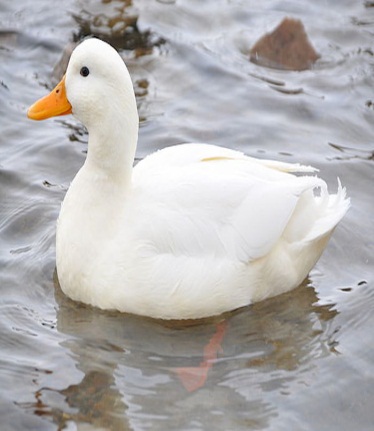 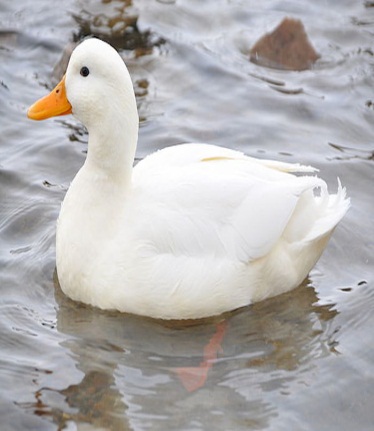 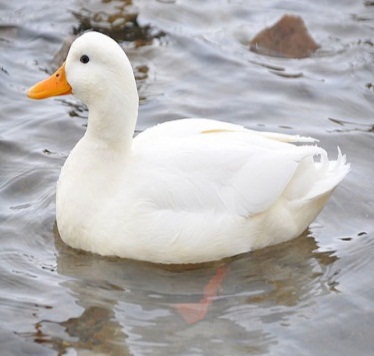 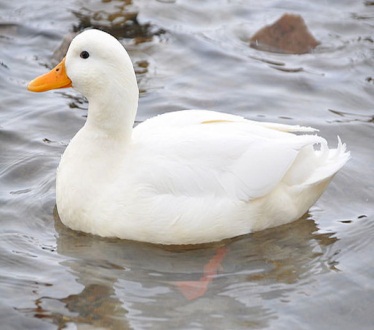 Thứ hai ngày 7 tháng 10 năm 2019Toán
Phép cộng trong phạm vi 4
5.            ?
Số
4
+
=
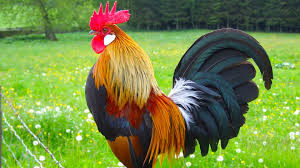 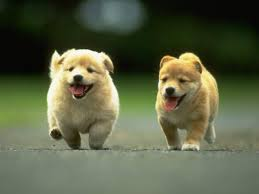 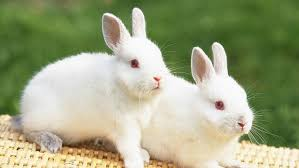 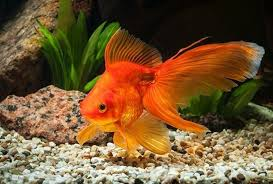 1 + 3 =
4
2 + 2 =
4
1 + 2=
3
1 + 1 =
2
Thứ hai ngày 7 tháng 10 năm 2019Toán
Phép cộng trong phạm vi 4